E-TASC / TSVV Task #13 Stellarator Turbulence Simulation2nd meeting
J. M. García Regaña
Agenda
Regular meetings on second Monday of every month at 15:00 (CET)
Next meeting: 18th of October at 15:00.
J. M. García Regaña | TSVV-13 Meeting 1 | Zoom | 07/06/2021 | Page 2
Pinboard clearance and rehearsals
The clearance procedure ⇒ uploading the document to the electronic pinboard at least 2 weeks prior the deadline for non-refereed conference paper or abstract, 3 weeks for refereed ones:
https://users.euro-fusion.org/webapps/pinboard/EFDA-JET/index.jsp 




Please, upload the documents related to the TSVV activities indicating TSVV/CIEMAT-01 as primary an WPW7X as secondary.
Please, plan in advance the rehearsals of papers and conference contributions at the W7-X Physics Meeting or Topical Group Meetings.
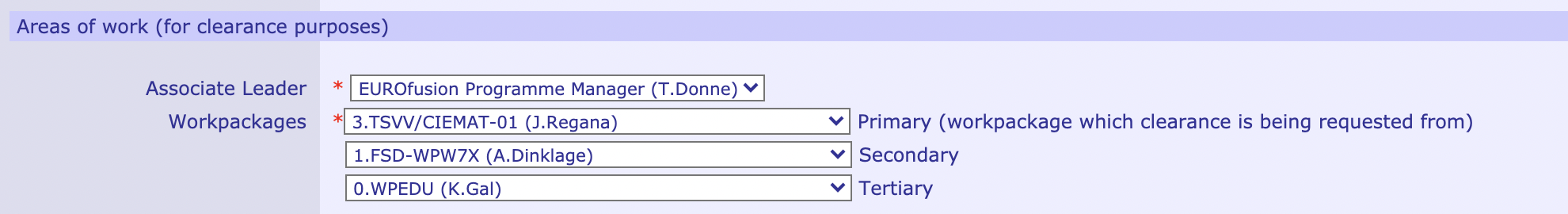 J. M. García Regaña | TSVV-13 Meeting 1 | Zoom | 07/06/2021 | Page 3
HPC resources
The usage of the TSVV/Marconi: 38 % spent already of the ~60 Mhrs 
Prioritize the use of the CPU time of the TSVV Marconi project, in order to guarantee a good resource allocation in the next Marconi cycle.
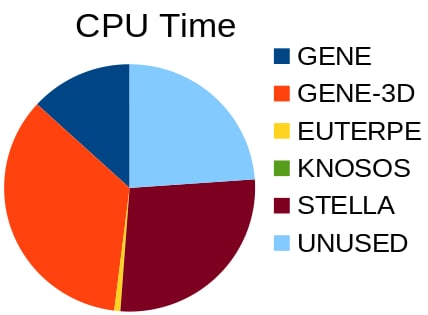 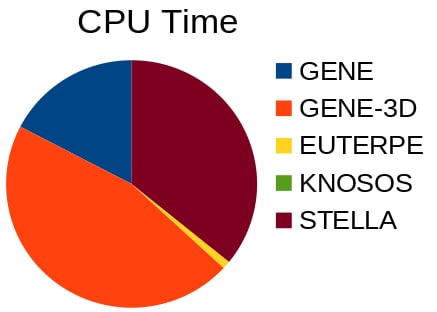 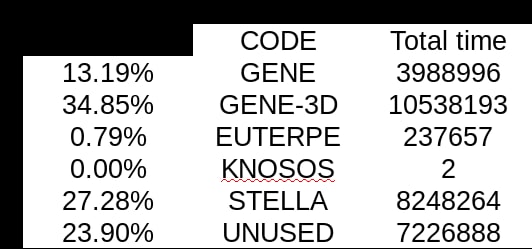 Courtesy of H. Thienpondt
J. M. García Regaña | TSVV-13 Meeting 1 | Zoom | 07/06/2021 | Page 4
Agenda
Regular meetings on second Monday of every month at 15:00 (CET)
Next meeting: 18th of October at 15:00.
J. M. García Regaña | TSVV-13 Meeting 1 | Zoom | 07/06/2021 | Page 5